Integrating Diabetes Technologywith Inpatient Care
the Future is Now
Joseph A. Aloi MD, FACE, FACP
Chief: Section on Endocrinology & Metabolism
Enterprise Leader Research and Academics for Diabetes
Disclosures
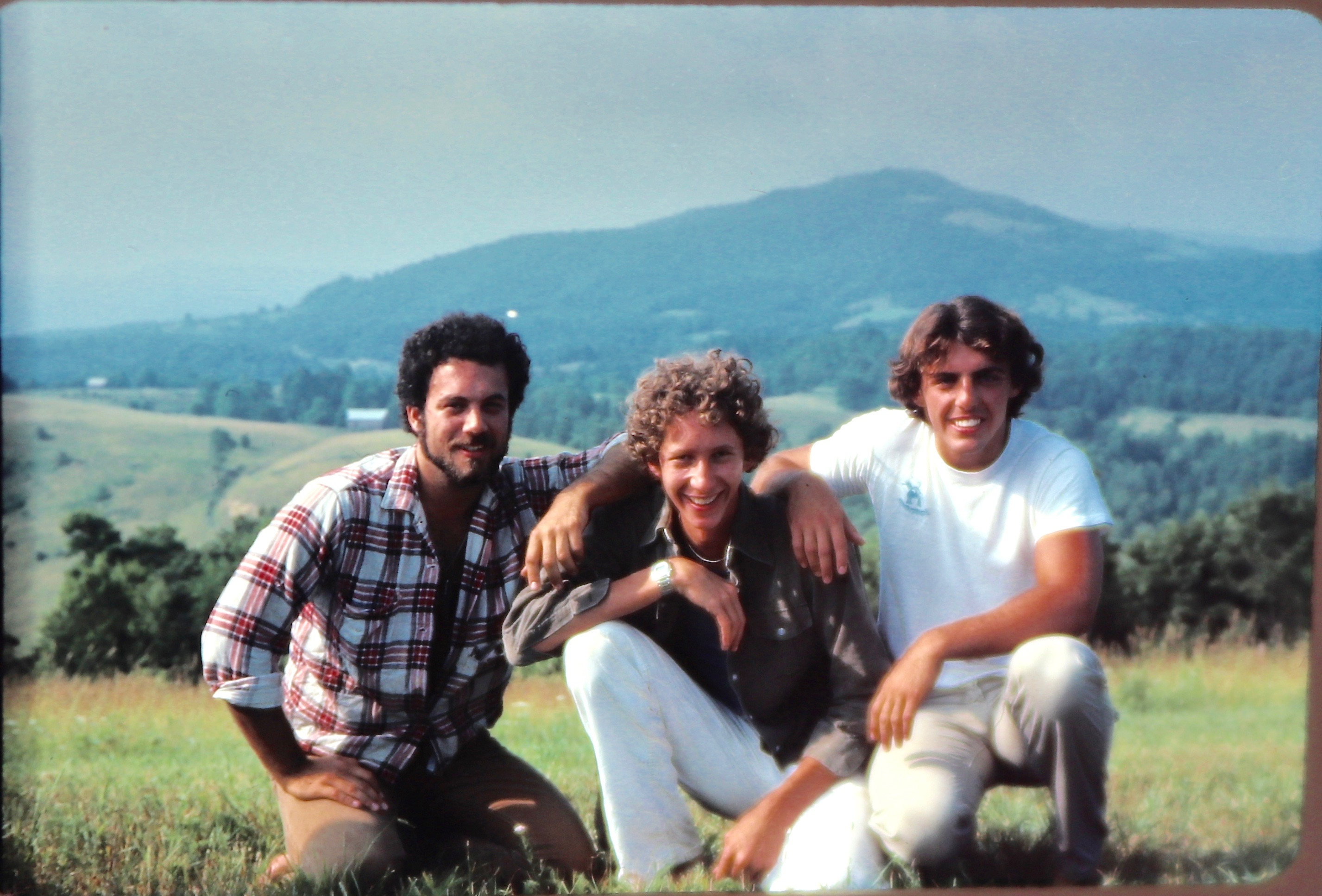 J. Aloi discloses that he receives research support from Abbott Diabetes and Medtronic Diabetes
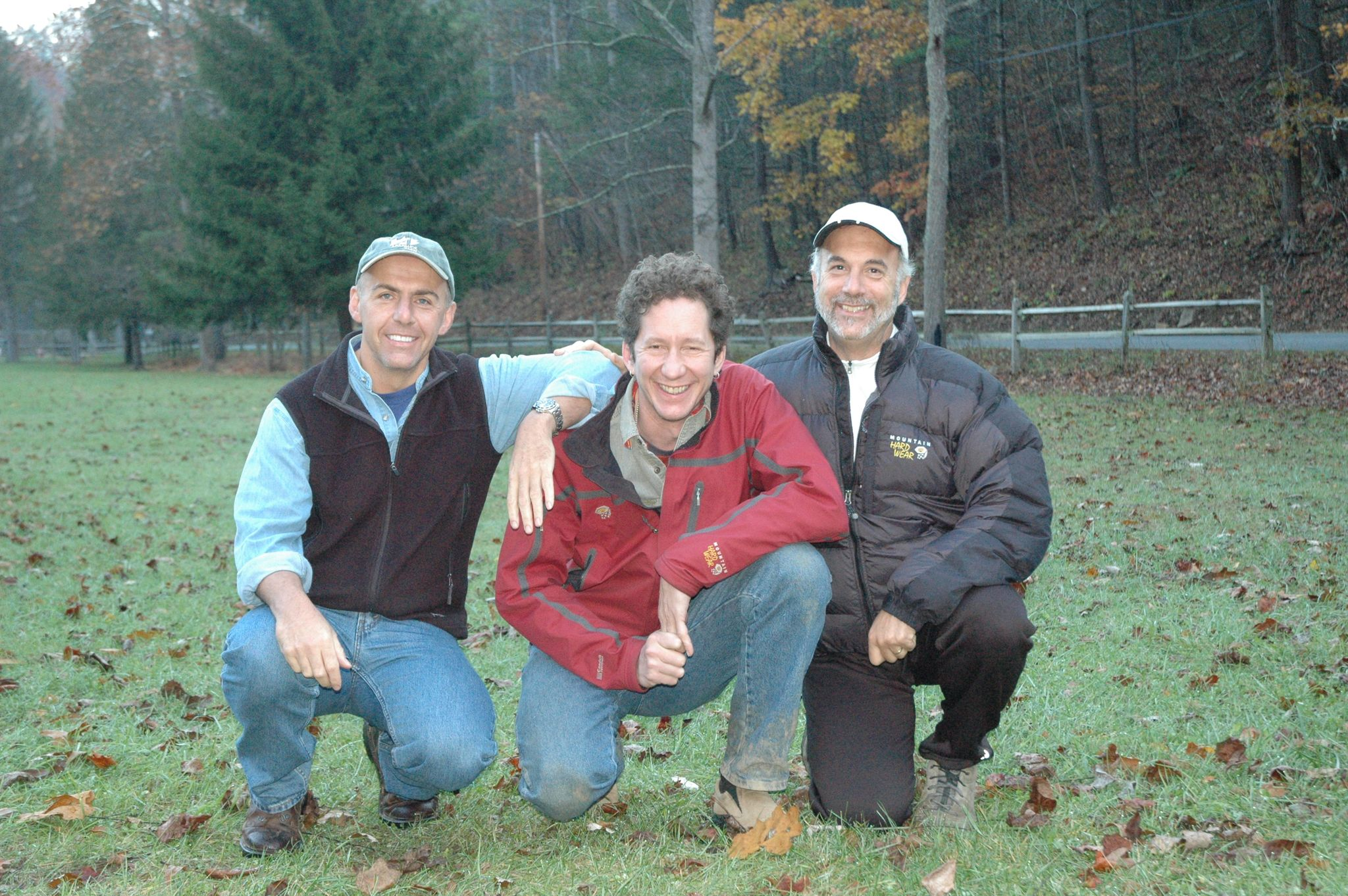 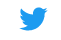 @Josephaloi
Outline for Discussion
Anchor the audience to the problem
Brief history of diabetes management
Primarily focus on Continuous Glucose Monitors (CGM)
Insulin Automated delivery
Insulin dosing applications	
Discuss solutions
Share recent WFBMC data
Inpatient use of CGM
Share Data from our first 200 patients using EndoTool
Drivers of Healthcare
2/3 of adult population are either overweight or obese
> 50% of adolescents DXd with DM will have complications of DM by age 30
 1/3 Medicare dollars on Diabetes Mellitus
 > 50% of the Medicare population have pre-diabetes
 Less than half of adults with DM in USA are meeting core metrics for DM control (ABCs)
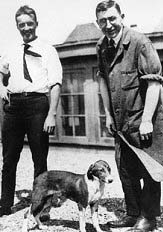 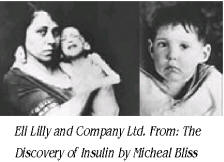 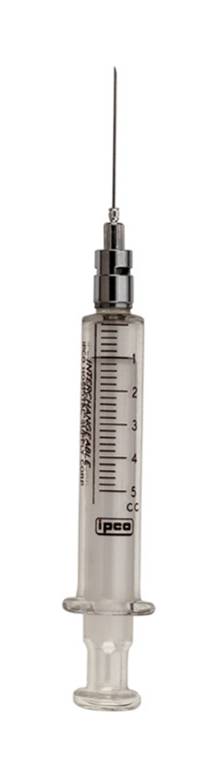 1944 Standard syringe
1922 Clinical success
1921 Insulin discovered
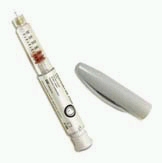 1986Insulin pen
Major Diabetes Milestones
1552 BCDiabetes in Egypt
1800Scientific method
1869 Langerhans identifies pancreatic cells
1955 Oral agents
1970Insulin pump
2016-2022 HCL and AID
Professional CGM June 1999
1990s
HGM
2000s
CGMS
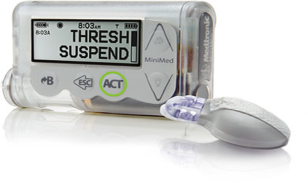 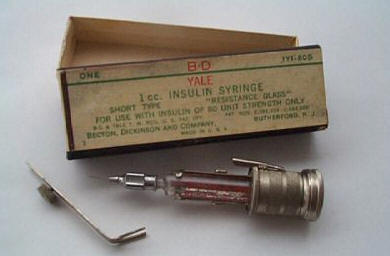 Early syringes were glass and needles were sharpened by user
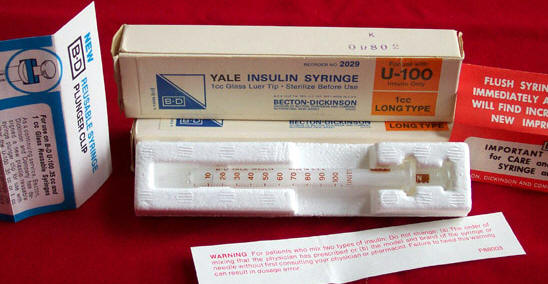 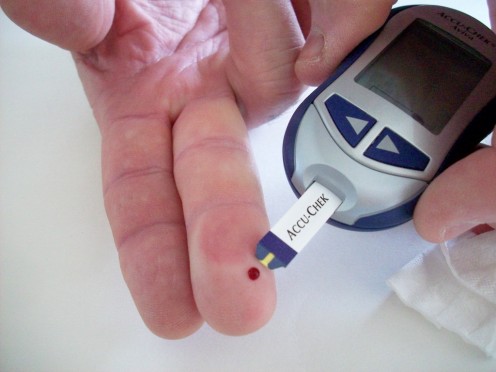 Early testing options
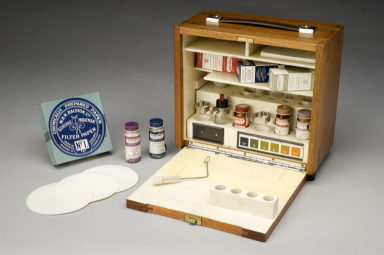 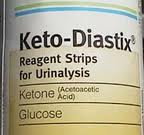 100 Years of Insulin
2017‒2018, only 75% of US adults with diagnosed diabetes met care goals for hemoglobin 
A1C <8% CDC's Morbidity and Mortality Nov 9, 2020
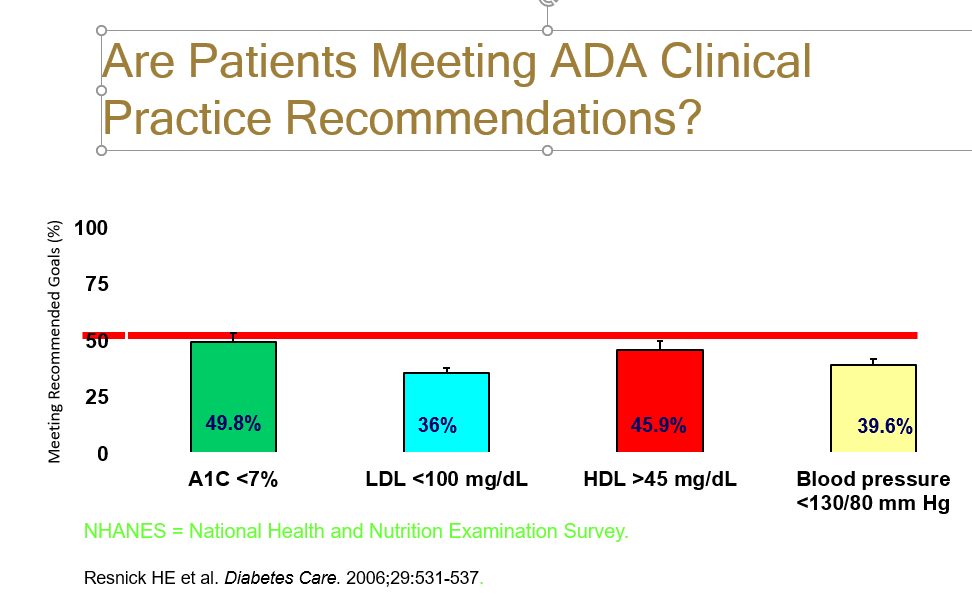 GLP +GIP
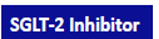 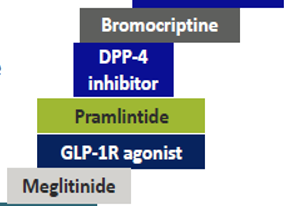 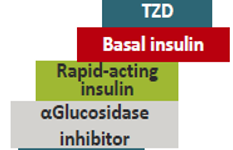 Finger stick BG 1971-1980
2004-2006 Personal CGM
Metformin
Chlorpropamide
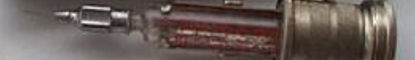 1960
2022
1920
2000
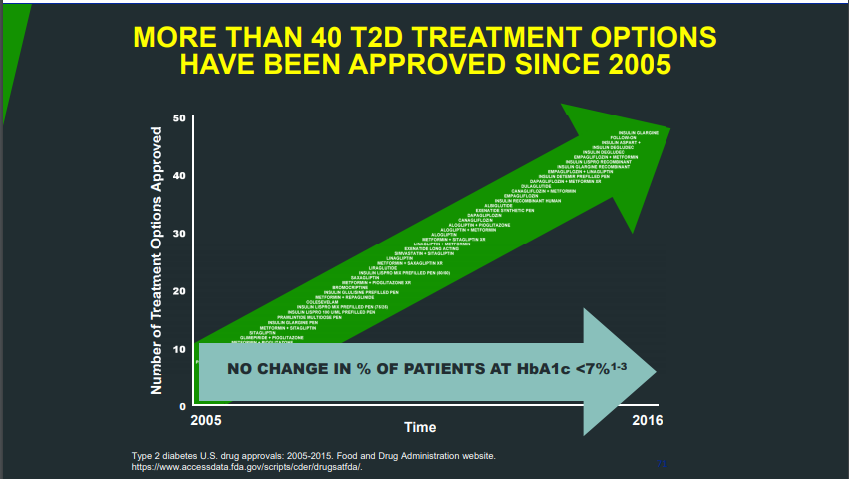 What is the Gap
?

Data to guide Therapy?
Hba1c does not tell the full story!
An A1c of 7% = average blood glucose of 154 mg/dl
But time in range – and thus ‘quality of A1c’ – can be dramatically different!
Source: Dr. David Nathan et al., Diabetes Care 2008
Example 1 – Hba1c of 7%
https://professional.diabetes.org/diapro/glucose_calc
Example 2 – Hba1c of 7%
https://professional.diabetes.org/diapro/glucose_calc
Example 3 – Hba1c of 7%eAG = 154 mg/dL
https://professional.diabetes.org/diapro/glucose_calc
CGM 101
wireless monitor, often called a receiver
transmitter
sensor
Thin as a human hair and about 1/4 inch long
uses the same enzyme to measure glucose levels as a test strip: glucose oxidase (glucose to hydrogen peroxide~~platinum inside the sensor)
Implantable Eversense sensor uses Fluorescence to detect glucose
Sensor in SQ Space
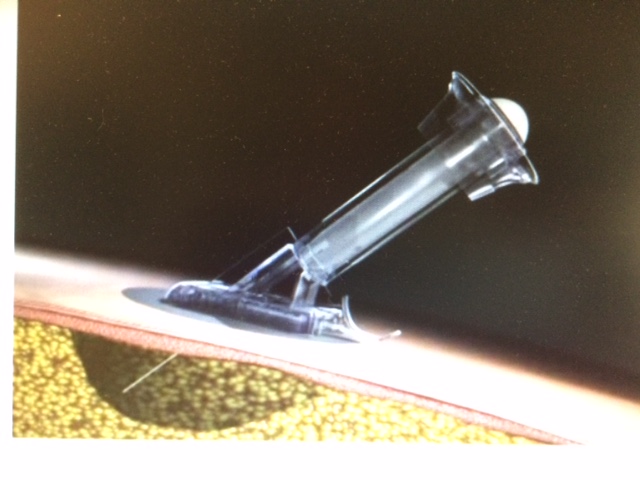 Why Diabetes Technology?
Improved glycemic control
Reduction in hypoglycemia
More information on daily fluctuations
Potential improvement in quality of life
No pump, no CGM
Pump
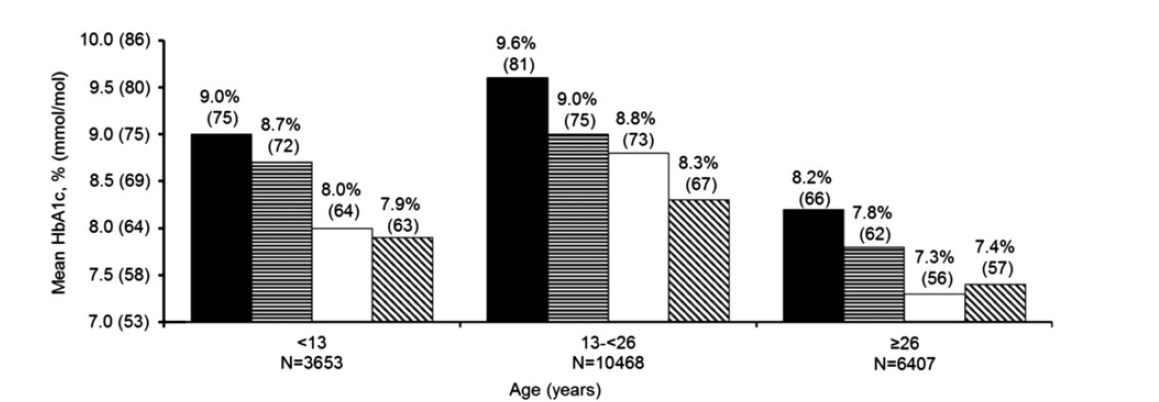 Injections
CGM
Pump
Pump + CGM
CGM
Pump + CGM
Foster et al. Diab Tech. Ther. 2019,  
DOI: 10.1089/dia.2018.0384
Bluetooth allows “pairing”
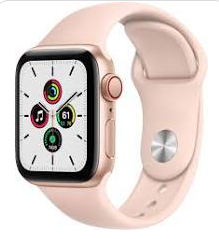 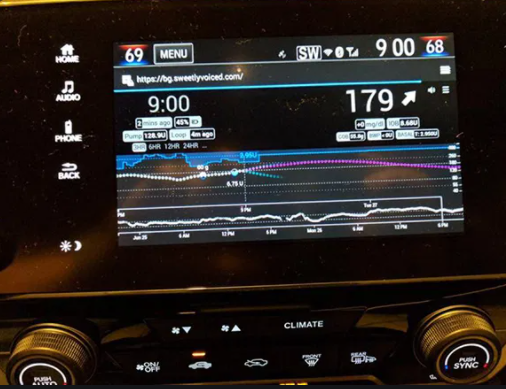 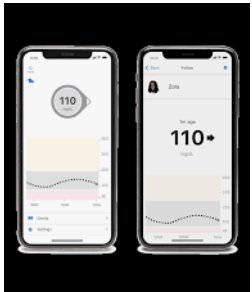 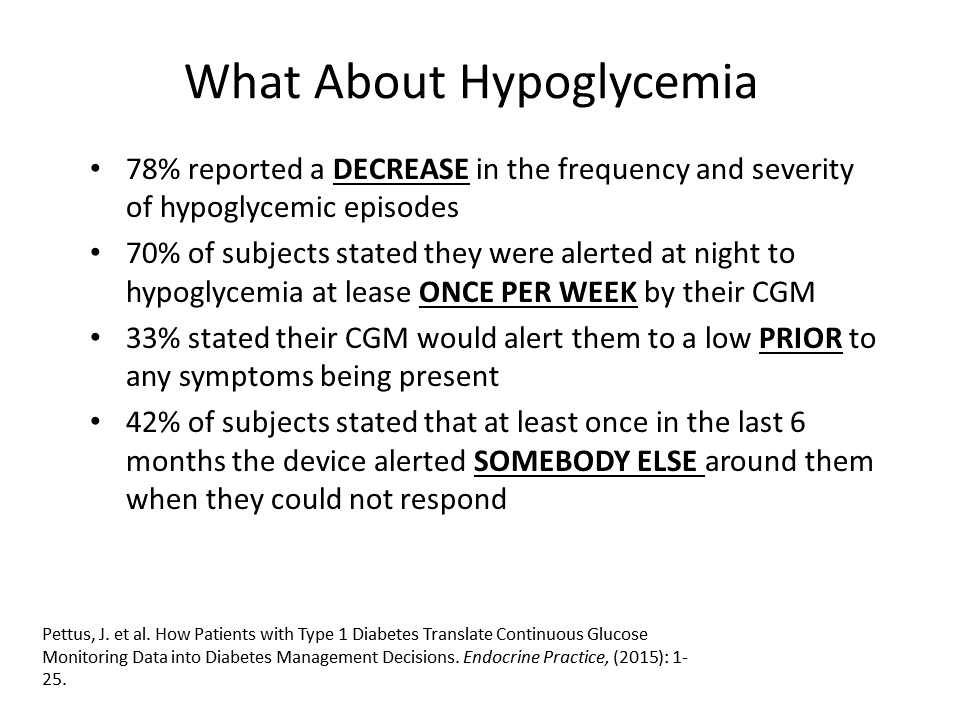 The Trend Is Most Important
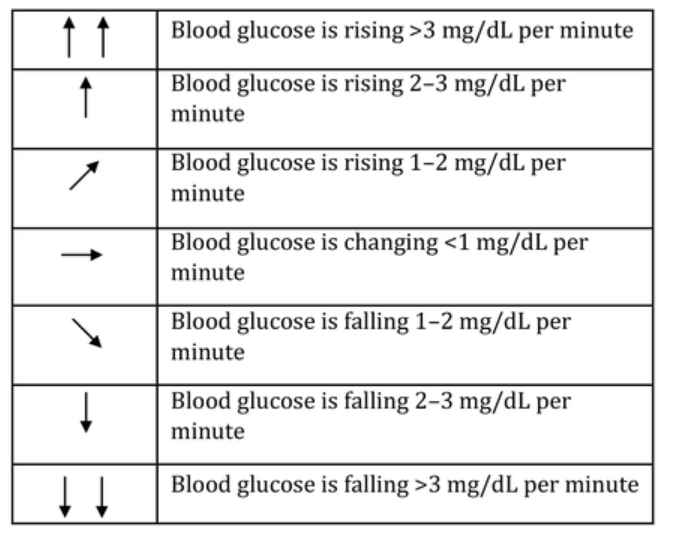 Diabetes Spectrum 2019 Aug; 32(3): R.Longo and S. Sperling 183-193.
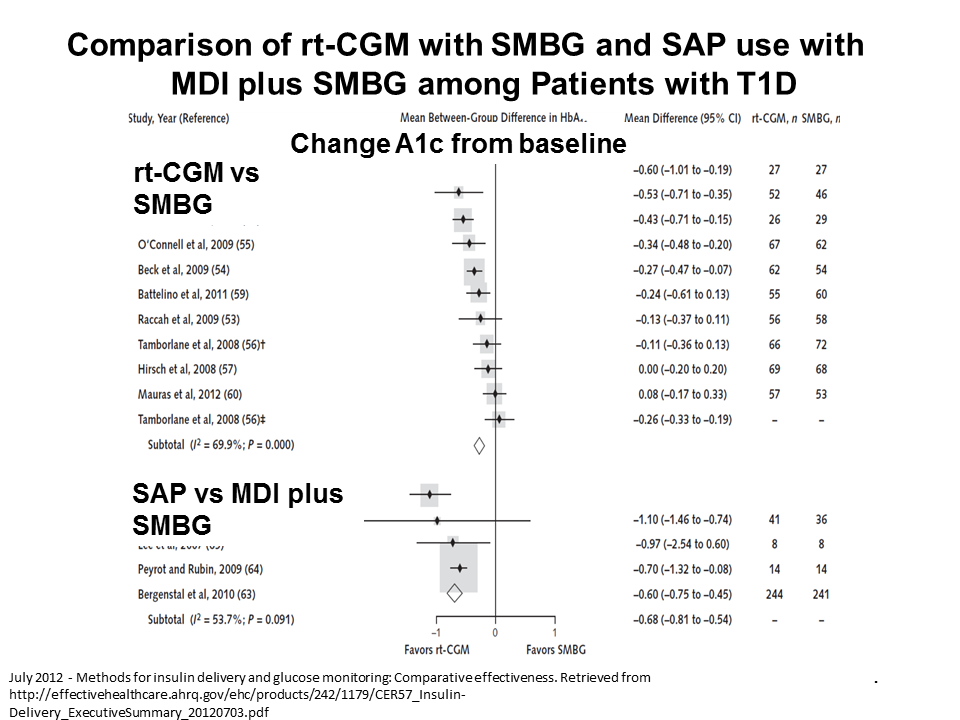 Diabetes Technology Software
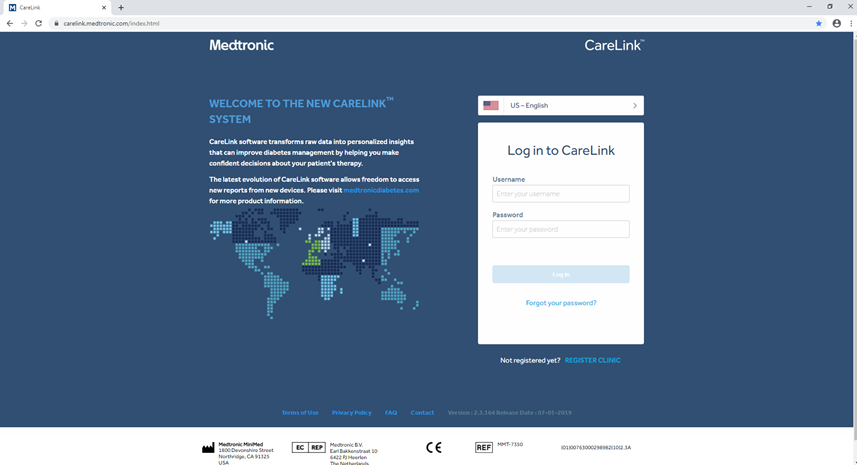 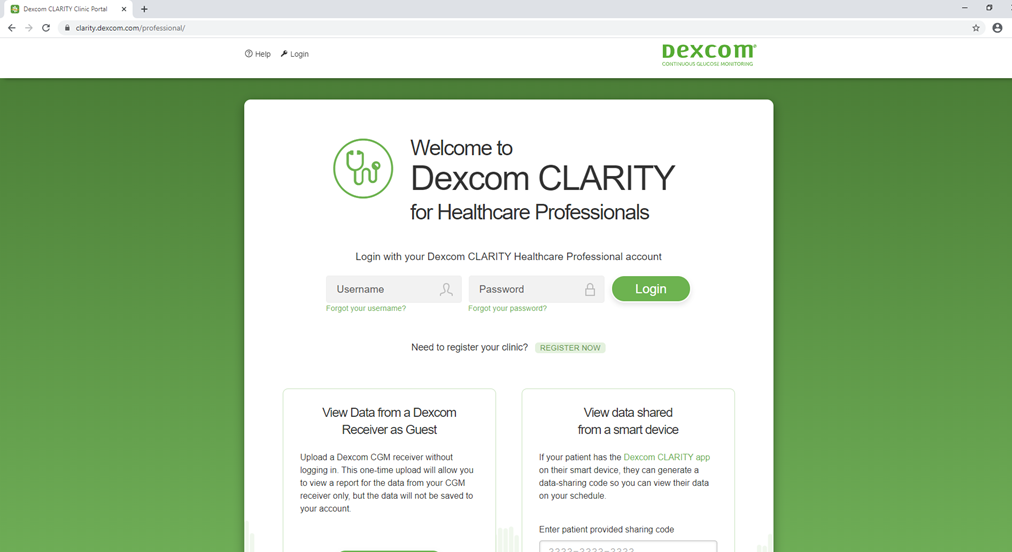 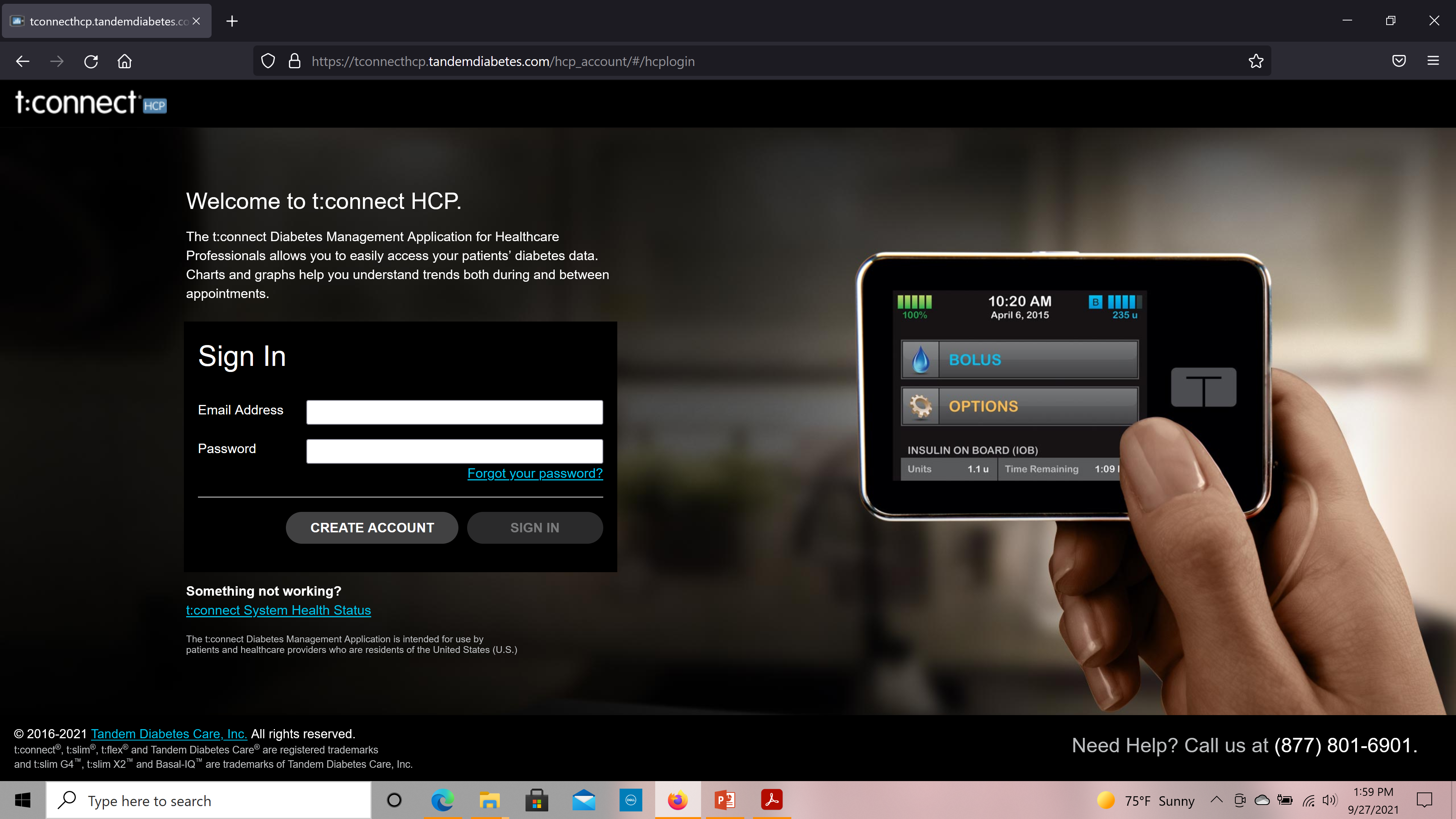 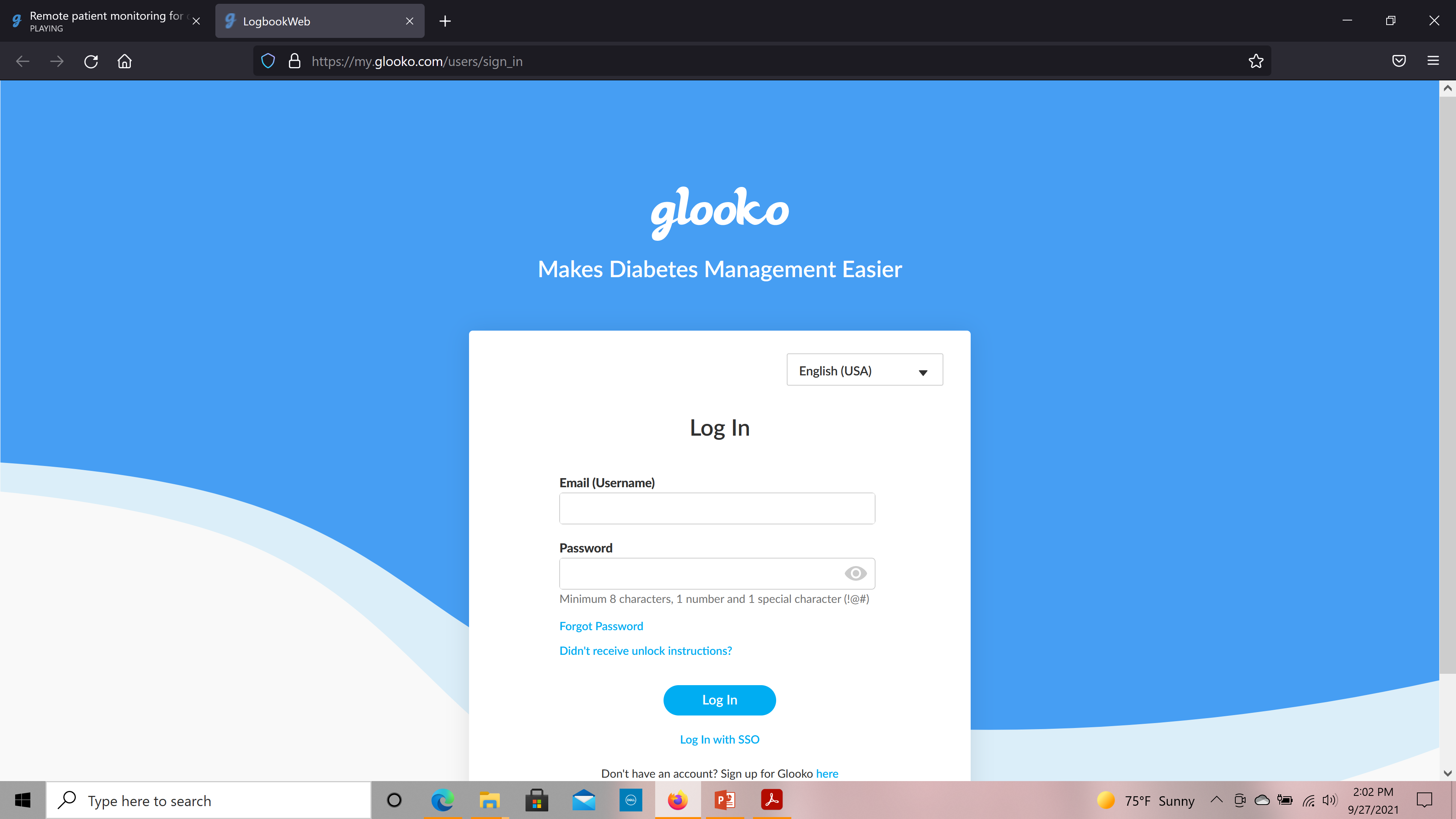 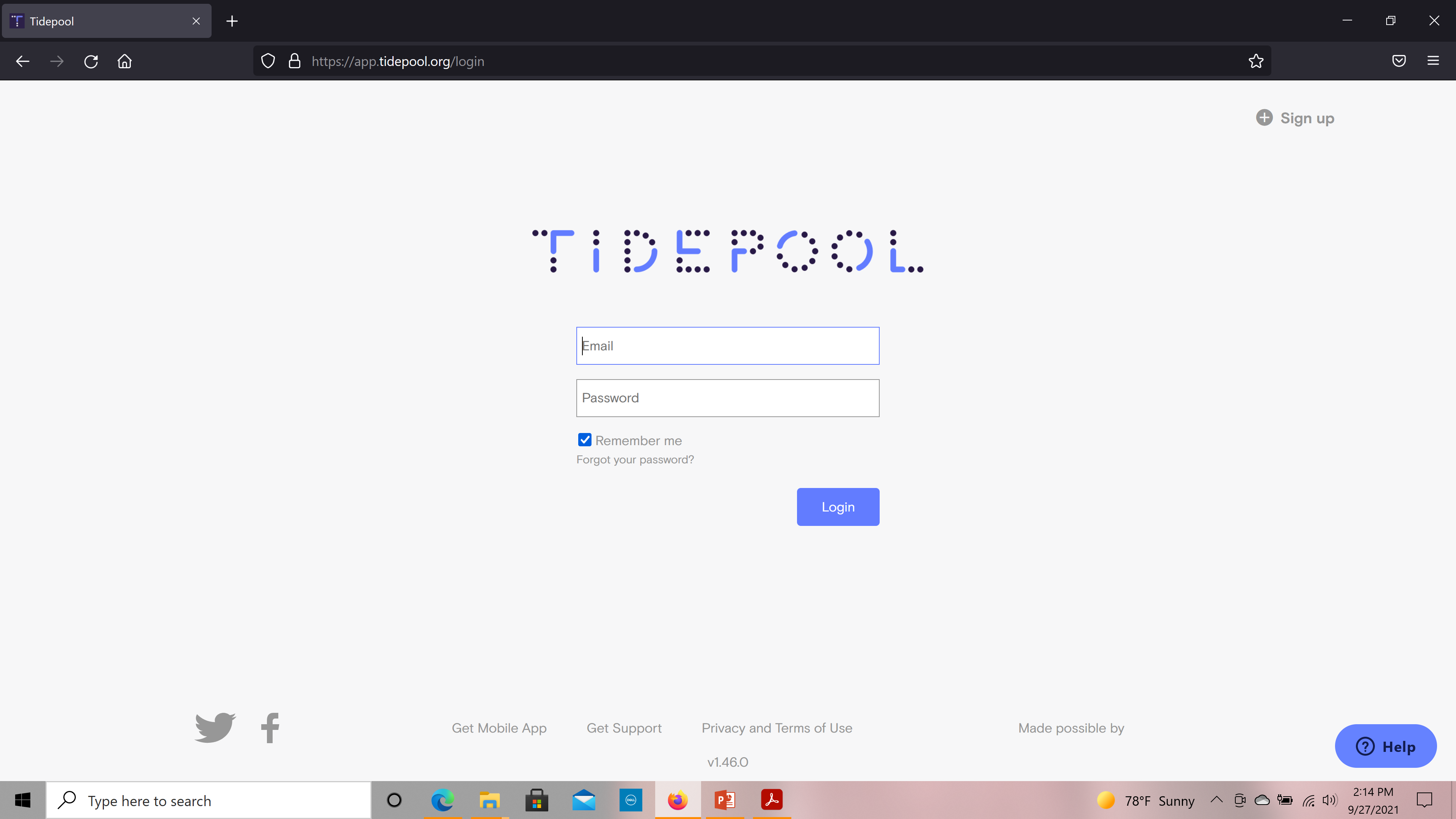 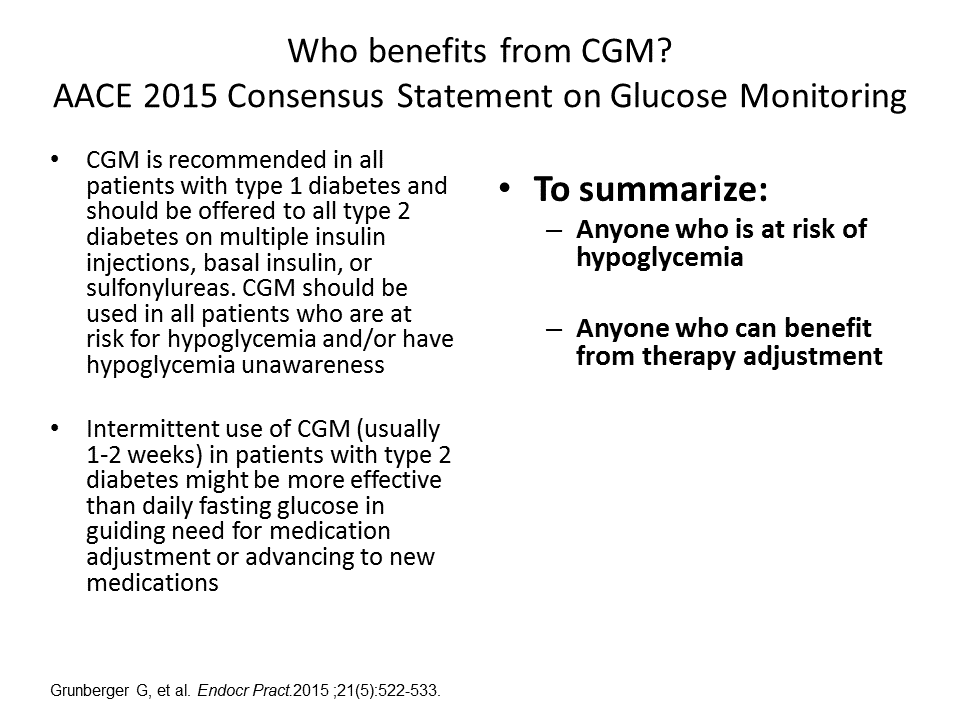 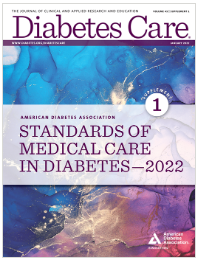 2022 ADA Standards of Care
The phrase “CGM devices are a useful tool…” changed to:
RT-CGM) (A) or IS-CGM (B) should be offered for diabetes management in adults with diabetes on MDI or CSII who are capable of using devices safely. 

We also highlight the choice of the device and importance of choosing the CGM with the appropriate features for the patient:  
"The choice of device should be made based on patient circumstances, desires, and needs."
Source: Anne Peters ADA Standards of Care presentation
2022 ADA Standards of Care
Specific recommendations for CGM use in people using basal insulin are strengthened:
RT-CGM (A) or IS-CGM (C) can be used for diabetes management in adults with diabetes on basal insulin who are capable of using devices safely (either by themselves or with a caregiver). 

Specific recommendations for youth:
RT-CGM (B) or IS-CGM (E) should be offered for diabetes management in youth with T1D on MDI or continuous subcutaneous insulin infusion who are capable of using the device safely.
Source: Anne Peters ADA Standards of Care presentation
2022 ADA Standards of Care
Former recommendations stated:  Insulin pump therapy “may be” used.  
Automated Insulin Delivery (AID) is strongly recommended as most effective treatment option for managing T1D and is placed first in the list of treatment options.
Source: Anne Peters ADA Standards of Care presentation
Good morning Dr. Aloi,
 
I have a reported hypoglycemic event to share.  Event is pasted below.  Patient was a 53 yo male admitted on 1/5 for GI bleed and the other following problems outlined in H&P: Type 2 diabetes, uncontrolled – HbA1c 11.3; alcoholic cirrhosis; acute on chronic kidney disease stage IV; chronic pancreatitis.  He was seen by GMT yesterday for continued hyperglycemia during his stay and the following recs were made yesterday afternoon:
Continue FSBS AC and HS
- Increase Lantus 20 units daily. 
- Start Prandial Lispro 6 units TID PC based on % of meal consumed
A Brief History of Inpatient CGM
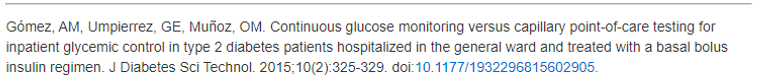 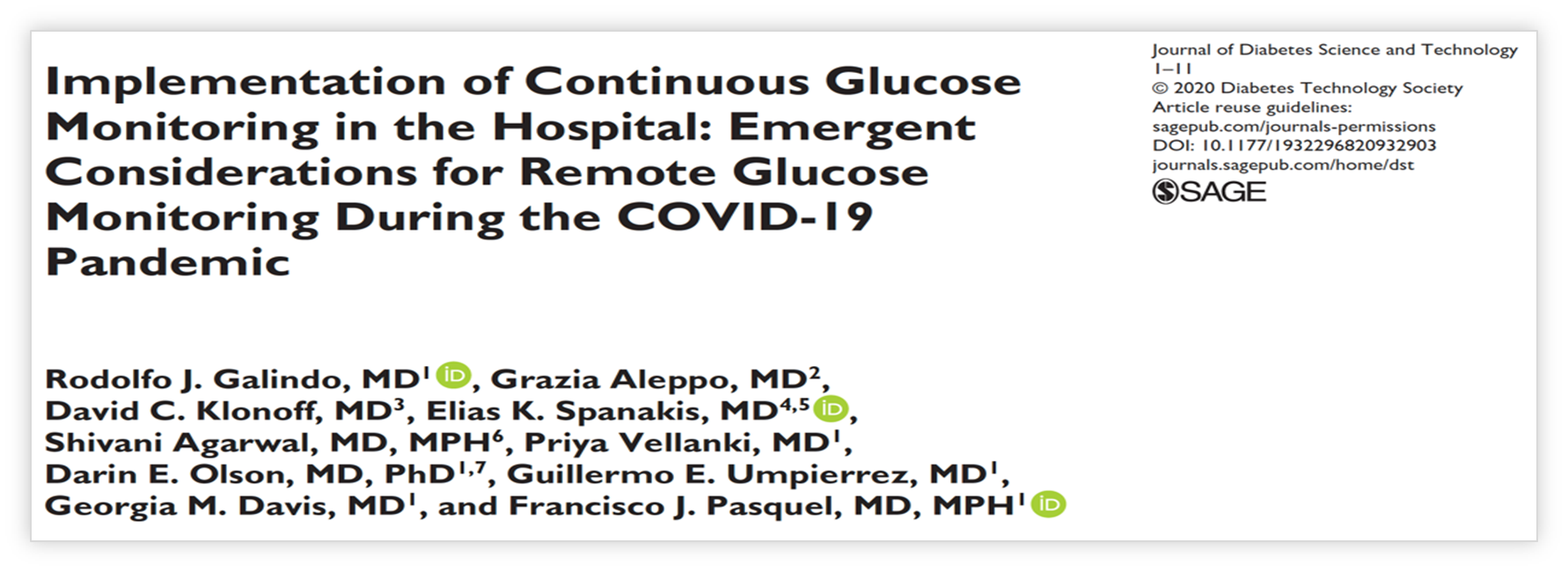 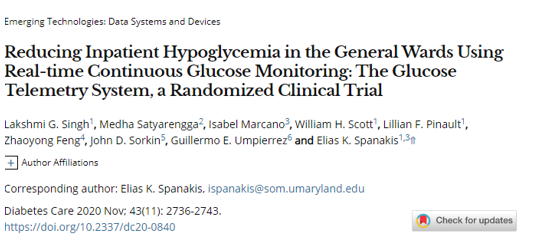 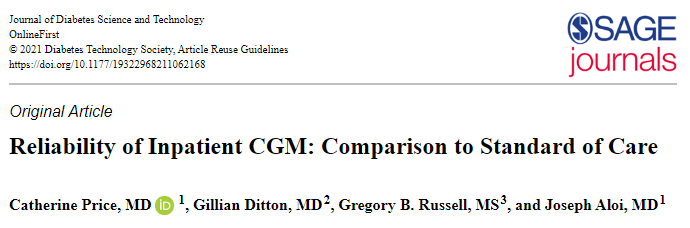 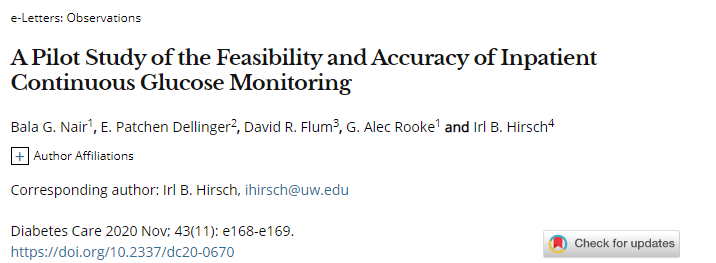 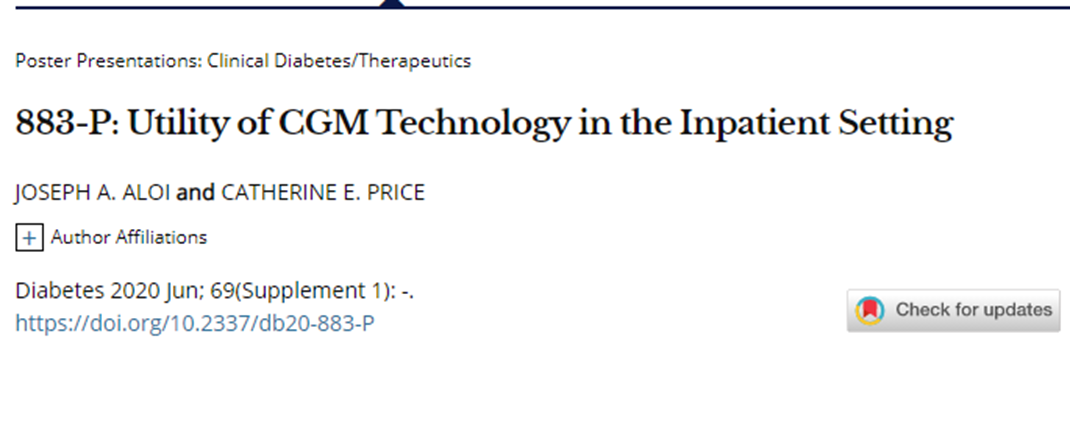 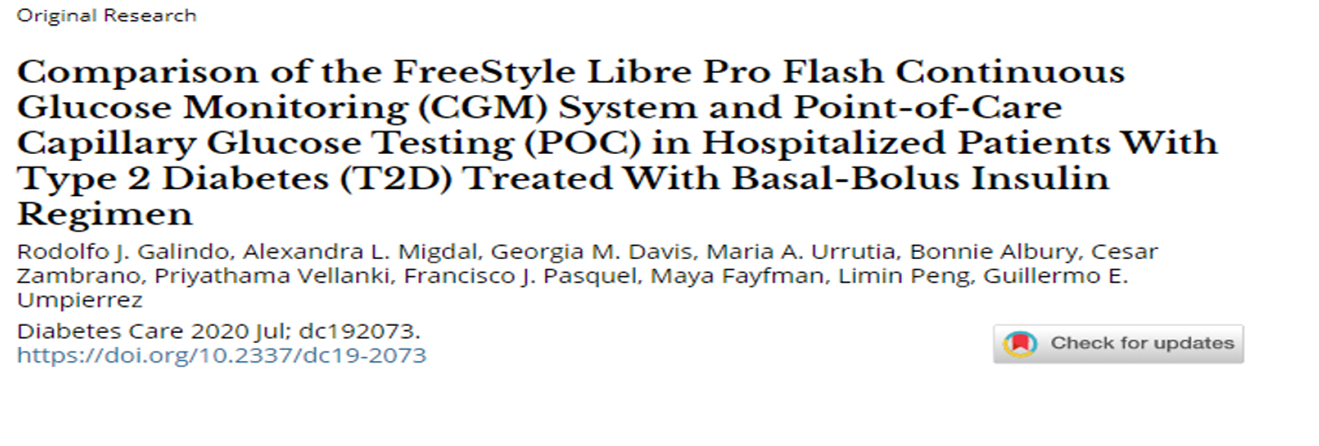 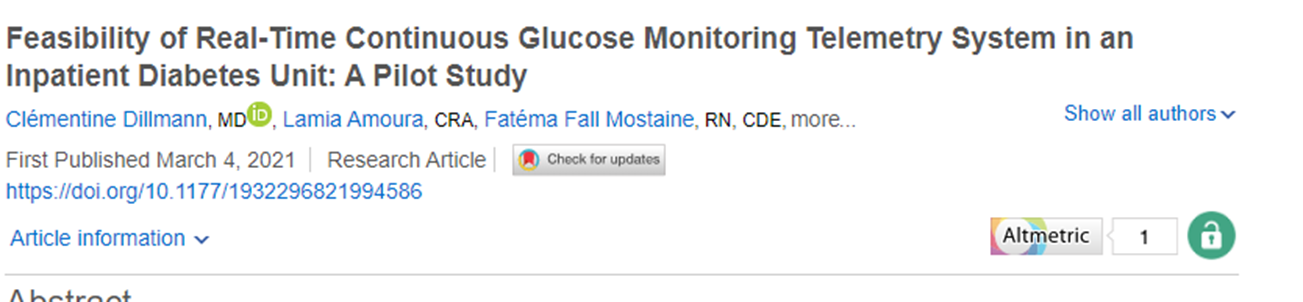 Inpatient observational CGM
What is the problem we are trying to address ?
Difficulties obtaining optimal inpatient glycemic management
What did we propose ?
20 patients DKA treated with IVI and 20 patients treated with BBT
Use blinded CGM to assess the concordance of CGM with Point of Care(POC) BG
Did it make a clinical difference
Did it create patient care barriers ( Nursing, Radiology, OR etc.)
Patient acceptance
IRB and IFC
Funded by a Learning Healthcare System Grant
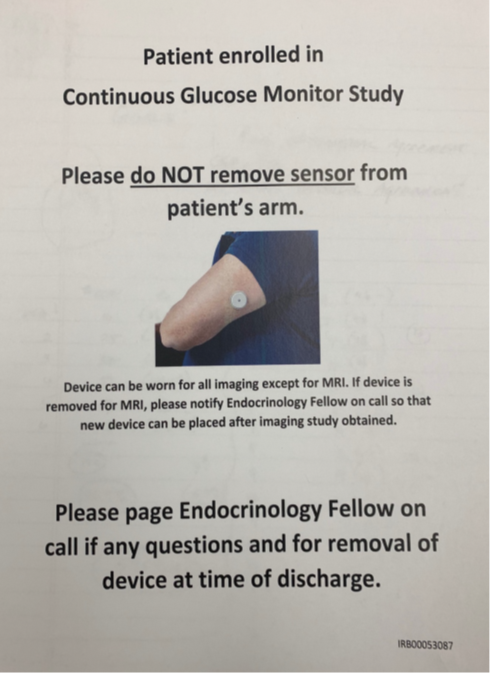 Price C, Ditton G, Russel G, l et al: Reliability of Inpatient CGM: Comparison to Standard of Care. JDST 2021 doi.org/10.1177/19322968211062168
30
DKA Subject 2
Price C, Ditton G, Russel G, l et al: Reliability of Inpatient CGM: Comparison to Standard of Care. JDST 2021 doi.org/10.1177/19322968211062168
31
DKA Subject 2
Transition from IVI to BBT
Price C, Ditton G, Russel G, l et al: Reliability of Inpatient CGM: Comparison to Standard of Care. JDST 2021 doi.org/10.1177/19322968211062168
32
Pilot Trial of CGM Technology in the Perioperative Period
Adult patients with hyperglycemia and/or DM undergoing surgery of at least 3 hours received either a Freestyle Libre 2.0 CGM or Dexcom G6 CGM.
Price C, et al prelim data under review
Peri-op continued
Price C, et al prelim data under review
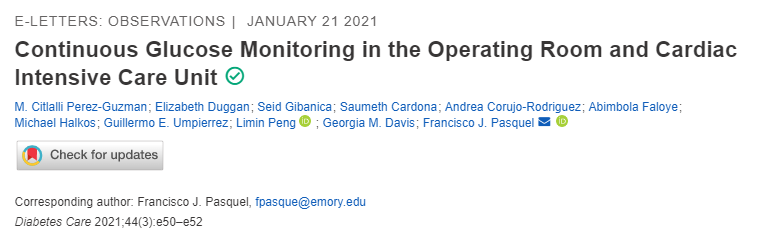 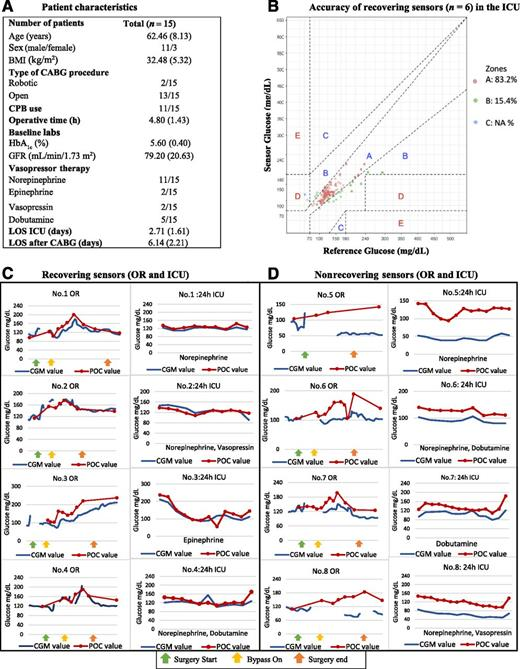 CGM reliable –but occasional interference with connectivity
With permission Francisco Pasquel
¯Case series: 4 patients all on 670G
	Pancreatitis
	Lap-Chole
	Pneumonia
	ERCP
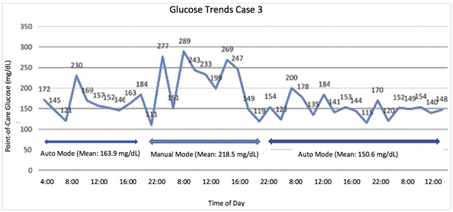 37
30 y/o admitted with trauma

	new to pump therapy
	NPO for OR 6/4
	Pump occlusion – team not notified
	DKA transferred to IMC
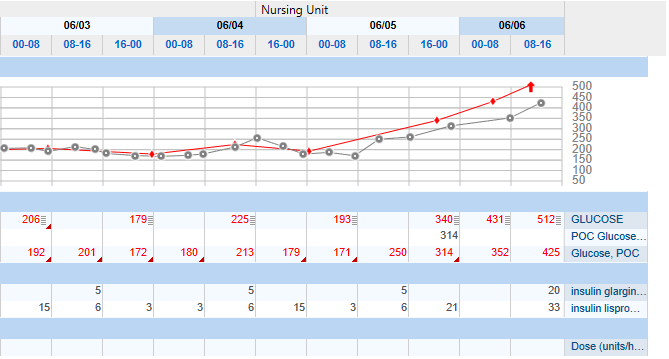 38
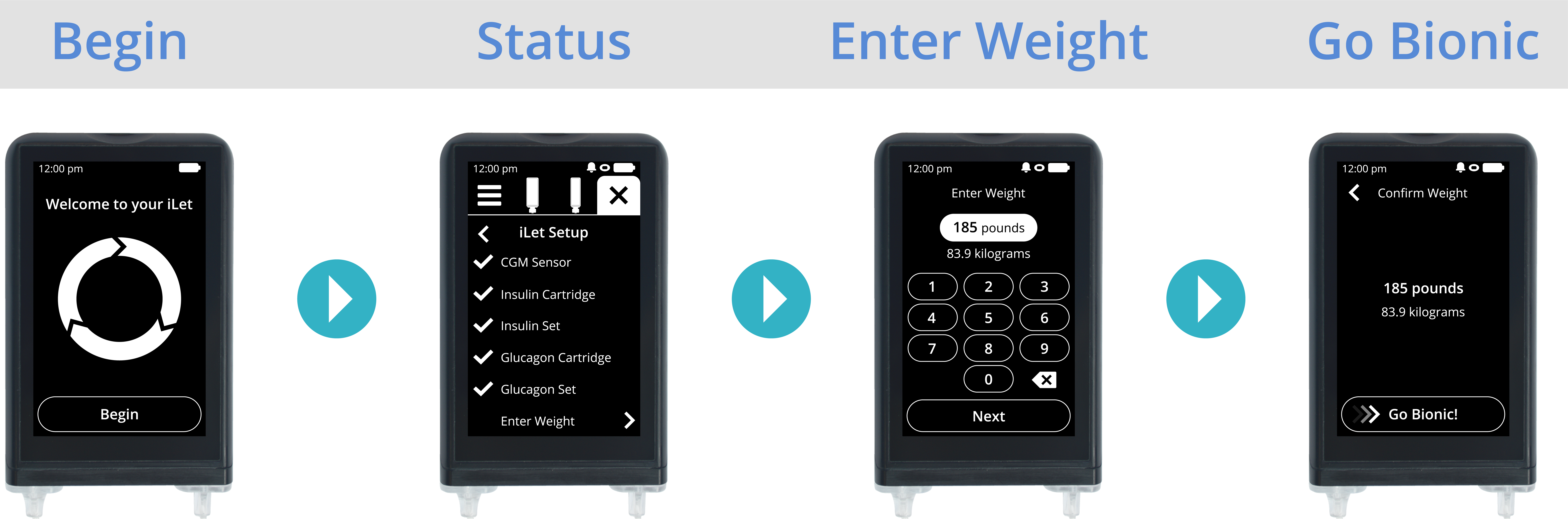 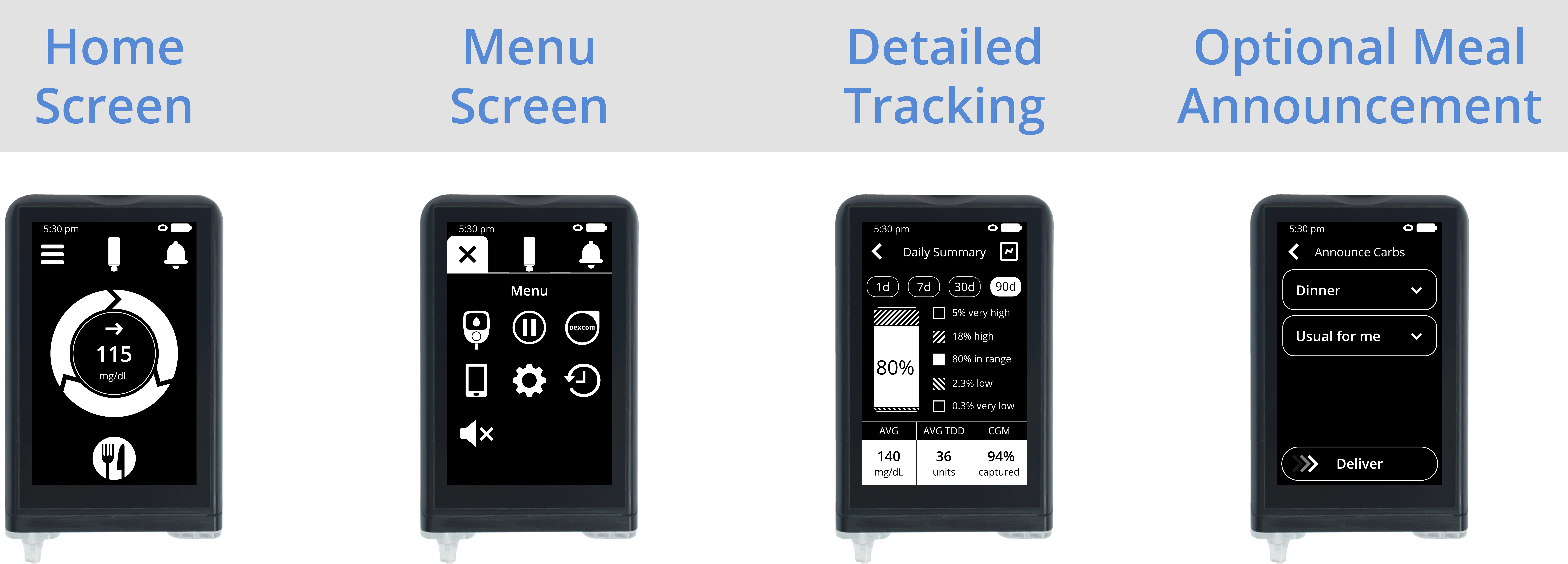 Caution: The iLet bionic pancreas is an investigational device, limited by federal (or United States) law to investigational use
Common Questions from Hospitalist
Do I need to remove CGM for radiology procedures?

    Do I need to remove CGM for surgical procedures?
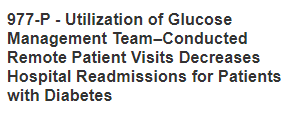 A total of 88 patients were scheduled for post-discharge visits, and 55.7% (n=49) participated in a scheduled telehealth visit, while 36.4% did not (n=32). Of patients who no-showed, there were zero 30 day readmissions and fourteen 90 day readmissions (43.8%)
Of patients who had a telehealth visit, there were two 30 day readmissions (4%) and eleven 90 day readmissions (22.4%). Odds ratio for 90 day readmission was 2.69 (p=0.042) in those who did not attend a post-discharge telehealth visit
Johns A, et al presented ADA Scientific Sessions 2022 New Orleans
28 y/o college student – attends school New York
Seen with video visit and uploaded pump/sensor data to cloud based data repository
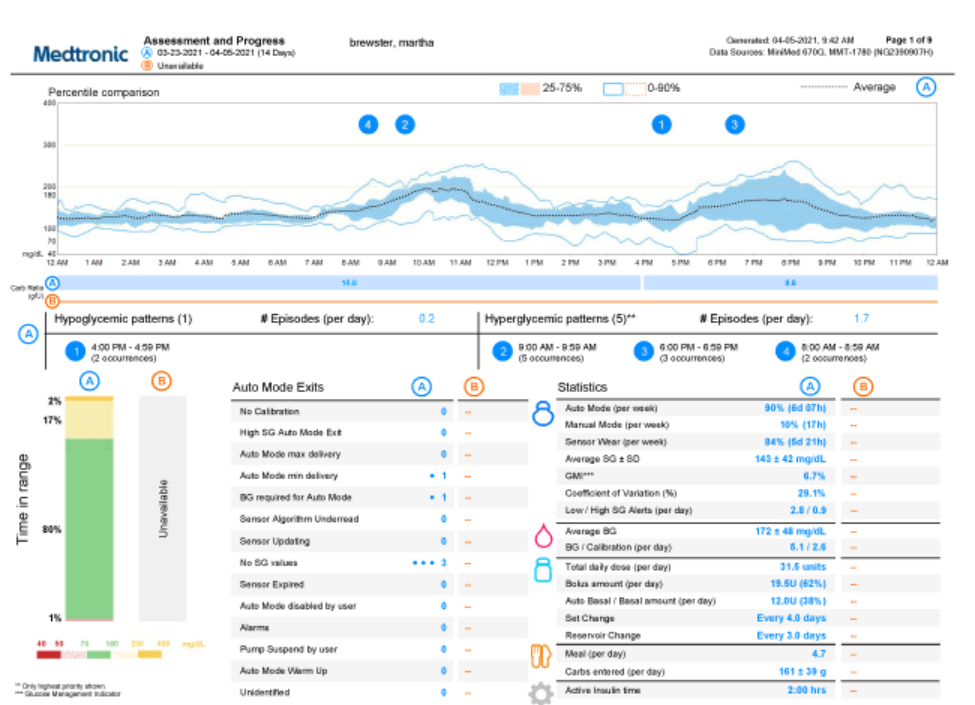 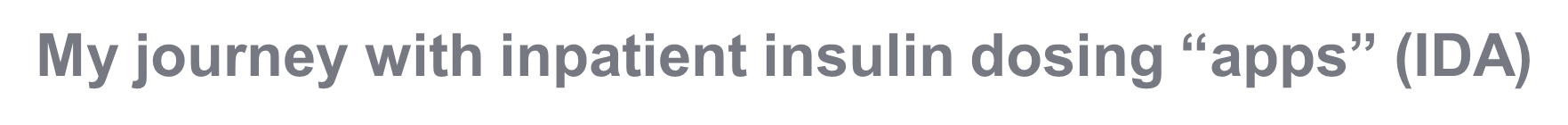 Recently joined Eastern Virginia Med School/Sentara Health
Asked to deploy an Inpatient Glucose Management Project
2009-2014 we
	Initiated a Glucose Mgmt Committee
	Developed a glucometrics dashboard
	Piloted an epic insulin dosing calculator
	By 2012 established a culture of “Glucose safety/Insulin 	respect”
	Moved our hypoglycemia rate (#tests <70 mg/dl) from ~4 -2.5 %
Launched an Epic based Glucommander ( rates fell below 1%!)
	2014 I arrive at Wake Forest Baptist and I am asked to	“develop a GMT”
	Our prior Hypoglycemia rate is 2 - 3%
	We are 7 months into EndoTool launch
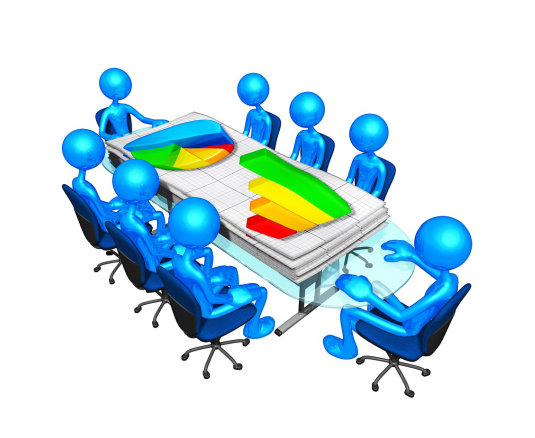 VMC EndoTool Hypoglycemia Summary
Data collected (2008-2013)
Tanneberg et al :USE OF A COMPUTER-GUIDED GLUCOSE MANAGEMENT SYSTEM TO IMPROVE GLYCEMIC CONTROL AND ADDRESS NATIONAL QUALITY MEASURES: A 7-YEAR, RETROSPECTIVE OBSERVATIONAL STUDY AT A TERTIARY CARE TEACHING HOSPITAL Endo Practice 2017
44
Quality Metrics for Endocrine Obesity and Metabolism Service Line
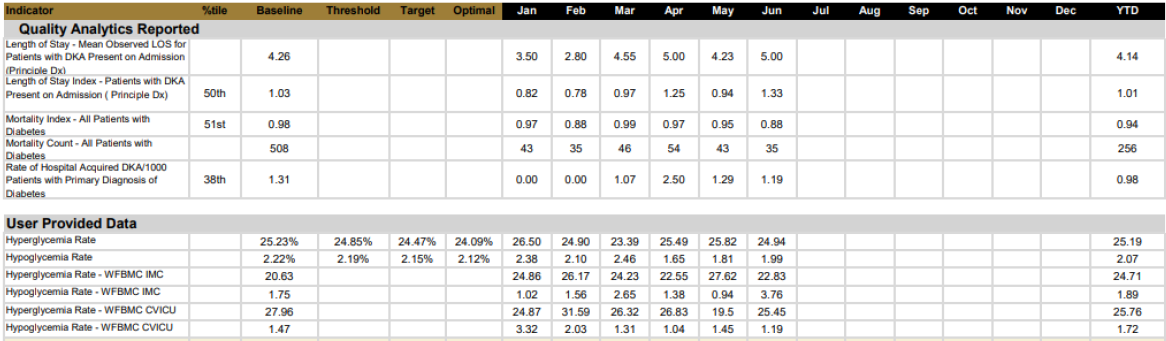 EndoTool Atrium Health Experience
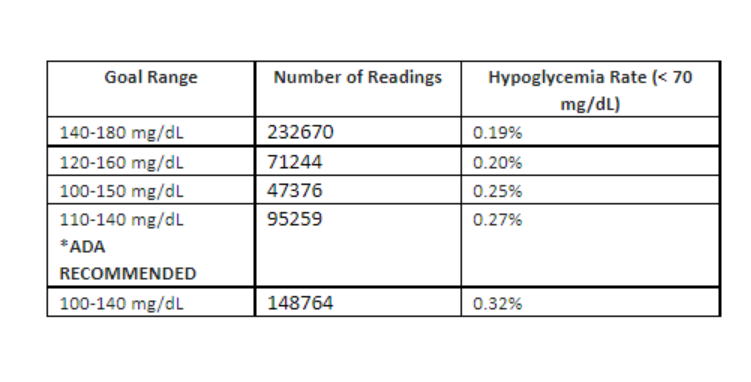 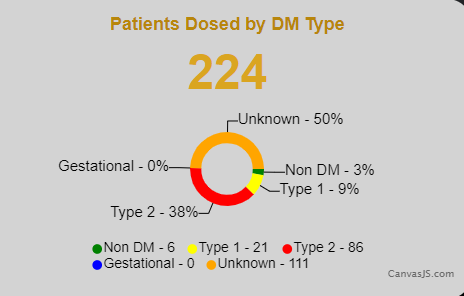 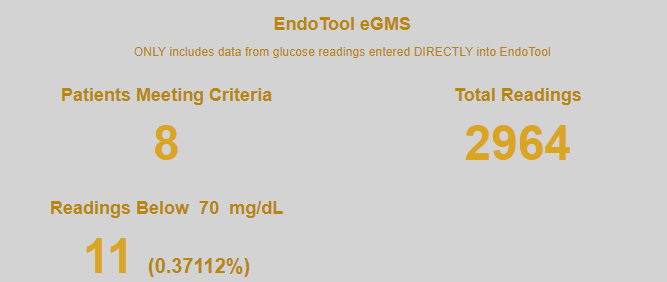 If we exclude “late” BG patients: No BG < 50 mg/dL and .25 % , 70 mg/dL
Technology in Prehab
Patients requiring better BG control prior to elective procedures (elective joint, Chemotherapy)
Quality metrics and elective joint replacement bundles
Frederick:  A Case
60 years old, diabetes for 8 years
Obese (BMI 33, wt =100 kg) with non-proliferative retinopathy, normal renal function
Not much exercise; not successful  with dietary changes
Needs a TKR – to be able to exercise
Metformin 1g BID, glimepiride 4 mg daily 
Sitagliptin 100 mg daily
Current A1c = 9.4% 
Home glucose (checks 3-4 times per week)
Fasting : 180-200 mg/dL
Pre-meal glucose : 200-250 mg/dL
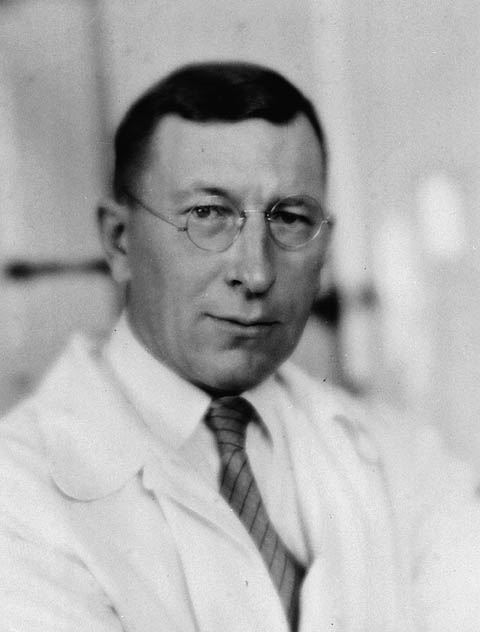 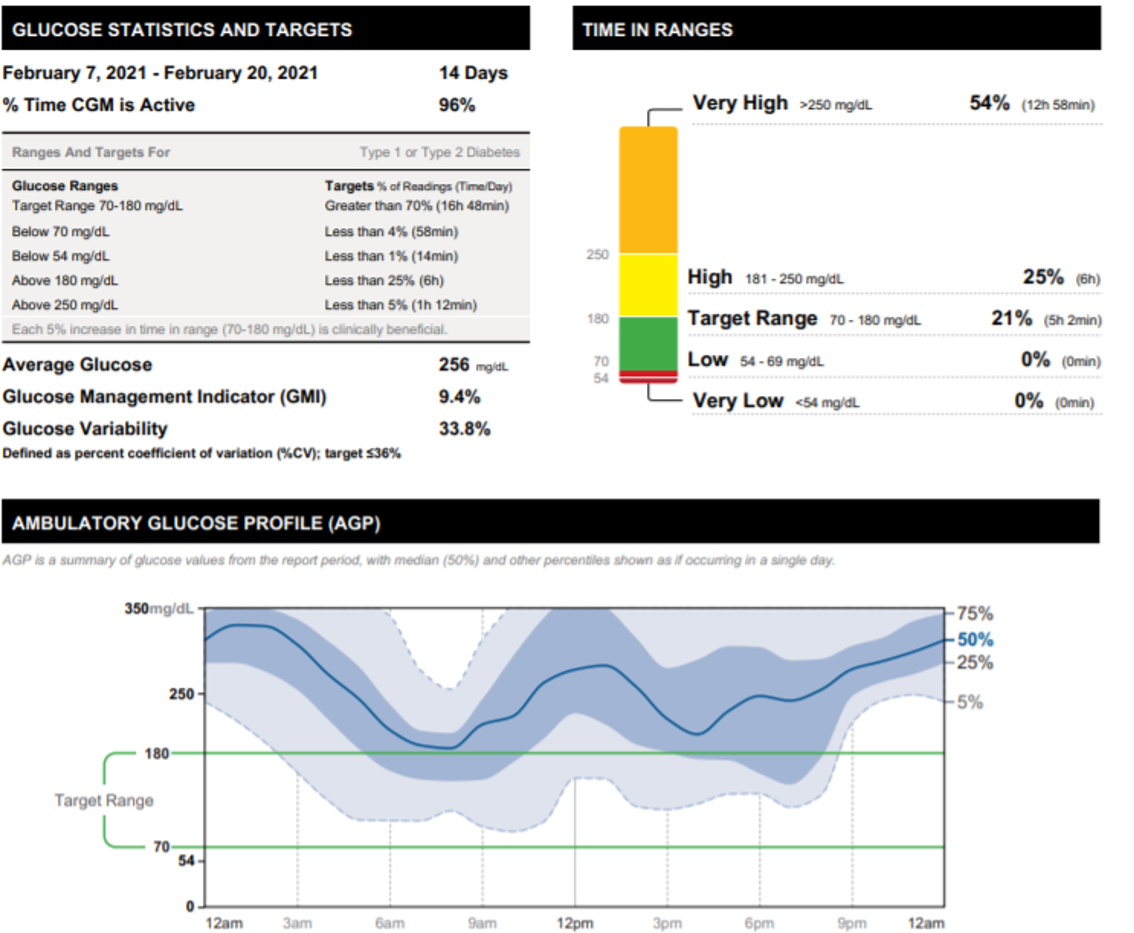 Frederick was started on 0.25 mg semaglutide weekly at bedtime
He gave his first injection in the office before leaving
He was provided with a self-titration schedule
He was seen within the 3 weeks by a provider in the practice (PHARM D)
CGM demonstrated Average BG now ~100 – at goal
A1c unchanged
At his 3 month visit:
A1c = 6.4% 
FPG= 115-135 mg/dL
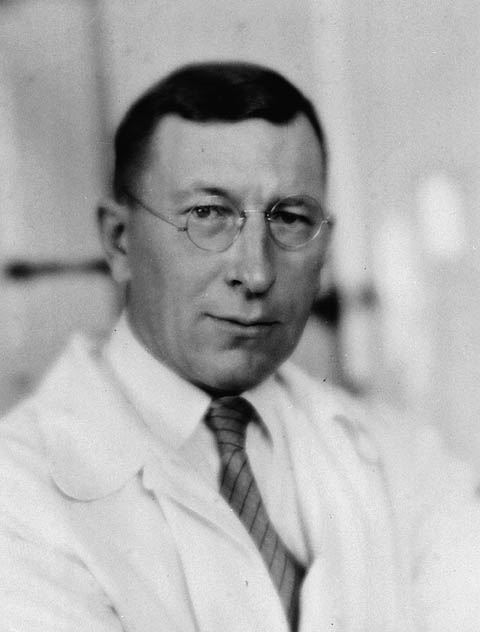 Ortho wants A1c <7% and BMI <30 kg/m2
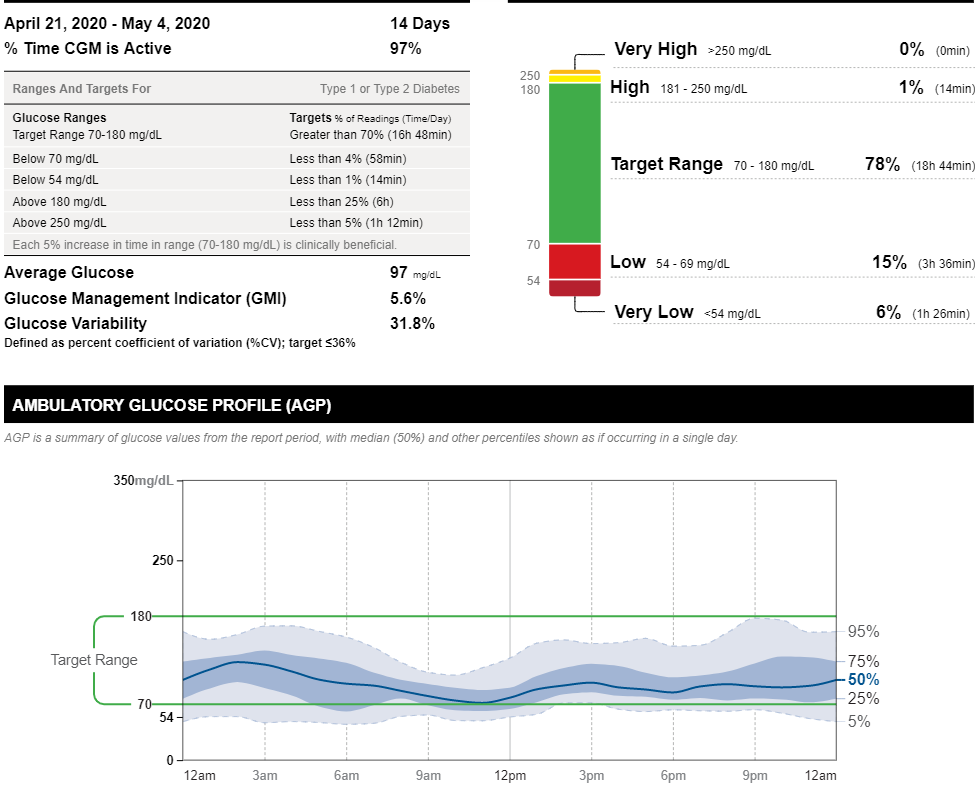 52
SUMMARY
CGM can assist in identifying behaviors that are barriers to care
CGM can minimize therapeutic inertia
Remote patient management can be effective when combined with glucose data provided by CGM
CGM can minimize need for POC BG testing
53
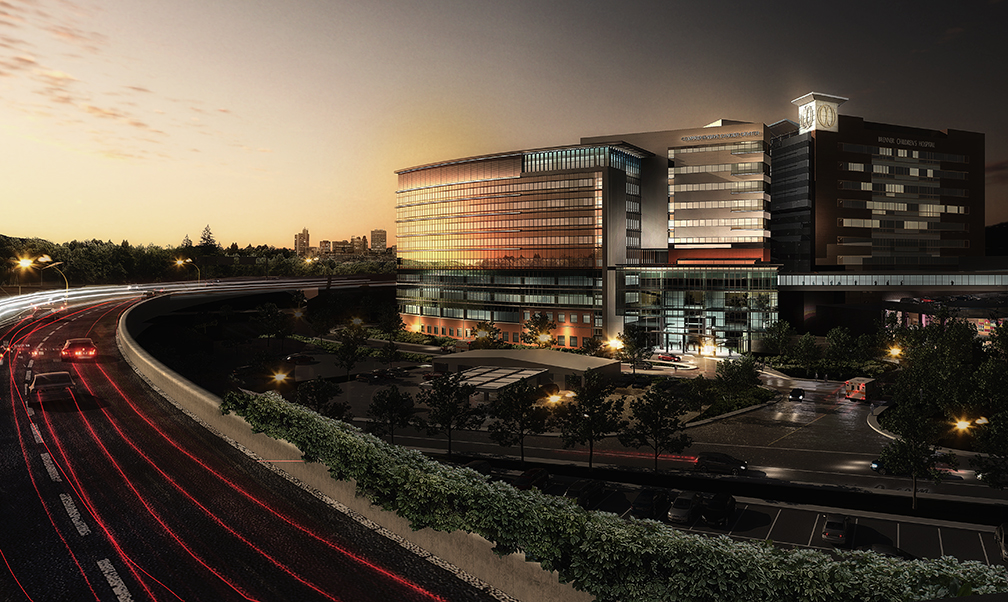